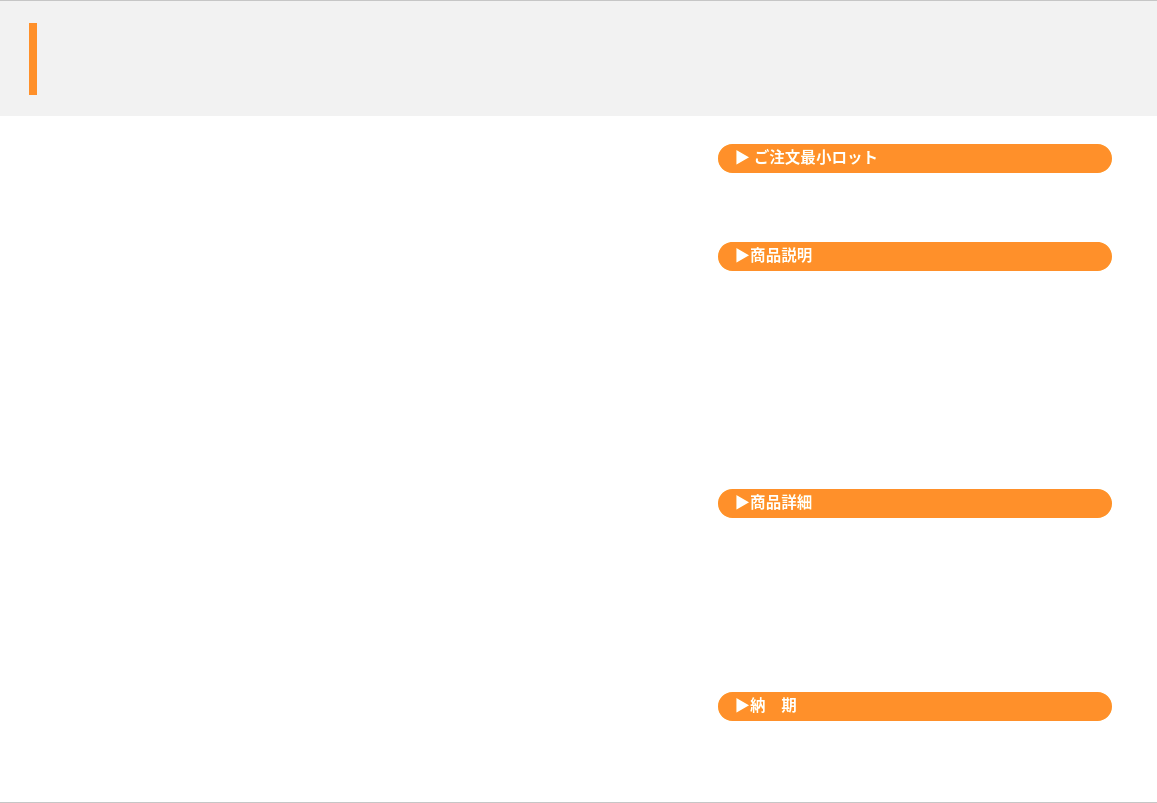 クールタオル
水に濡らして絞って振れば　ひんやりクール！
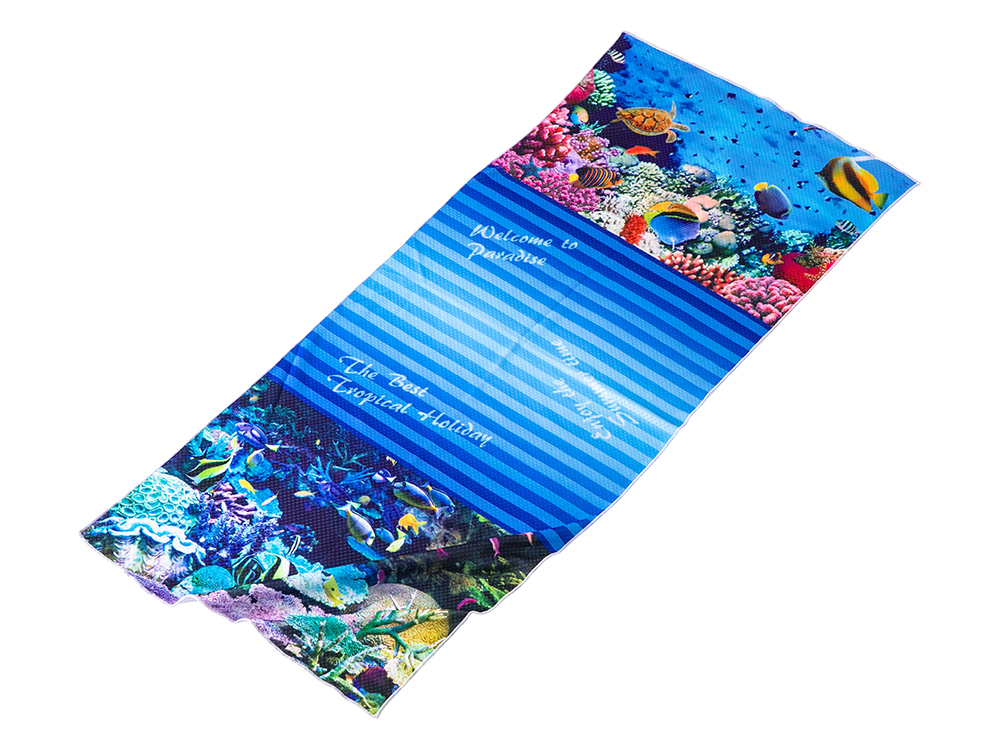 500枚から
夏のノベルティグッズのニューカマー
全面フルカラー印刷可能
品　番　　org340
サイズ　　約200×700mm等
材　質　　ポリエステル
印　刷　　片面フルカラー等
外　装　　個別PP袋入
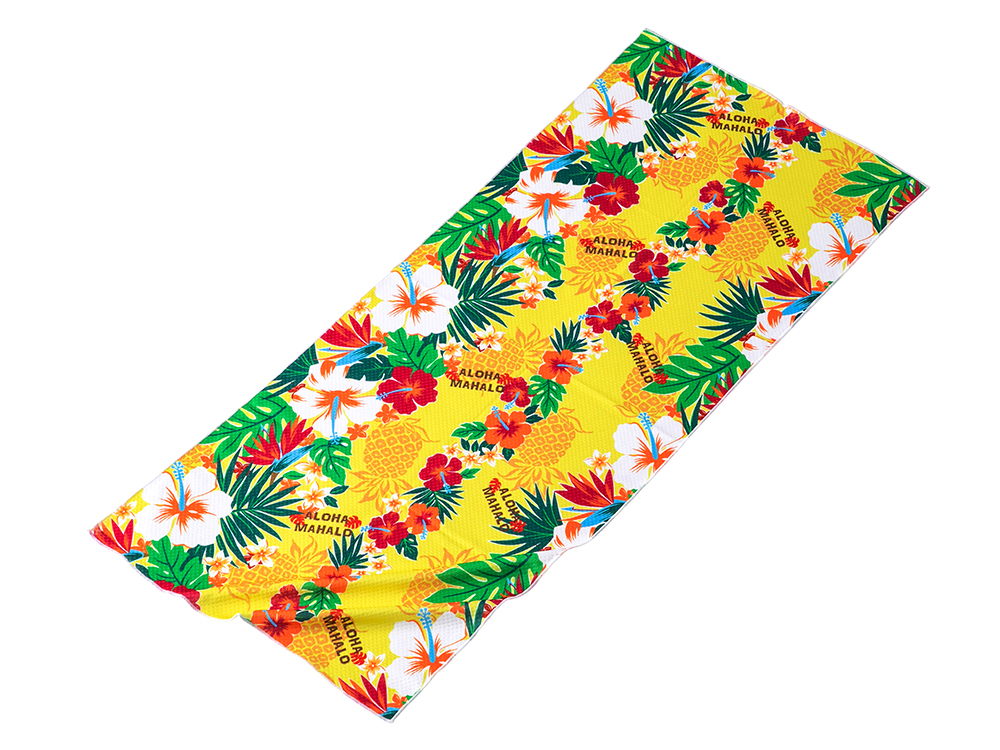 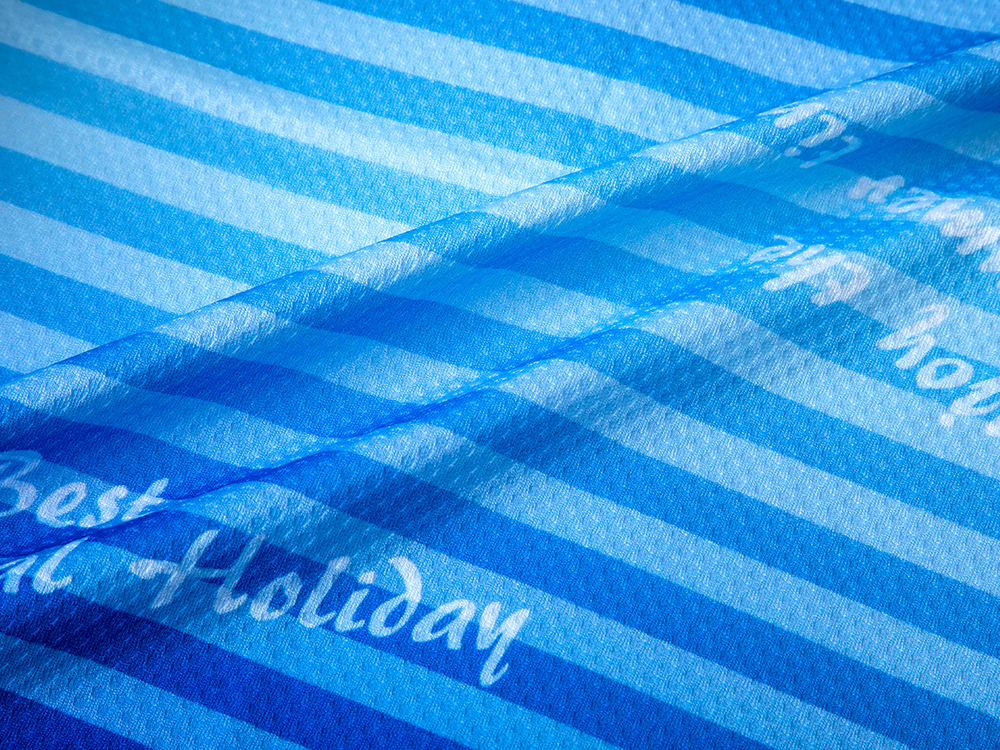 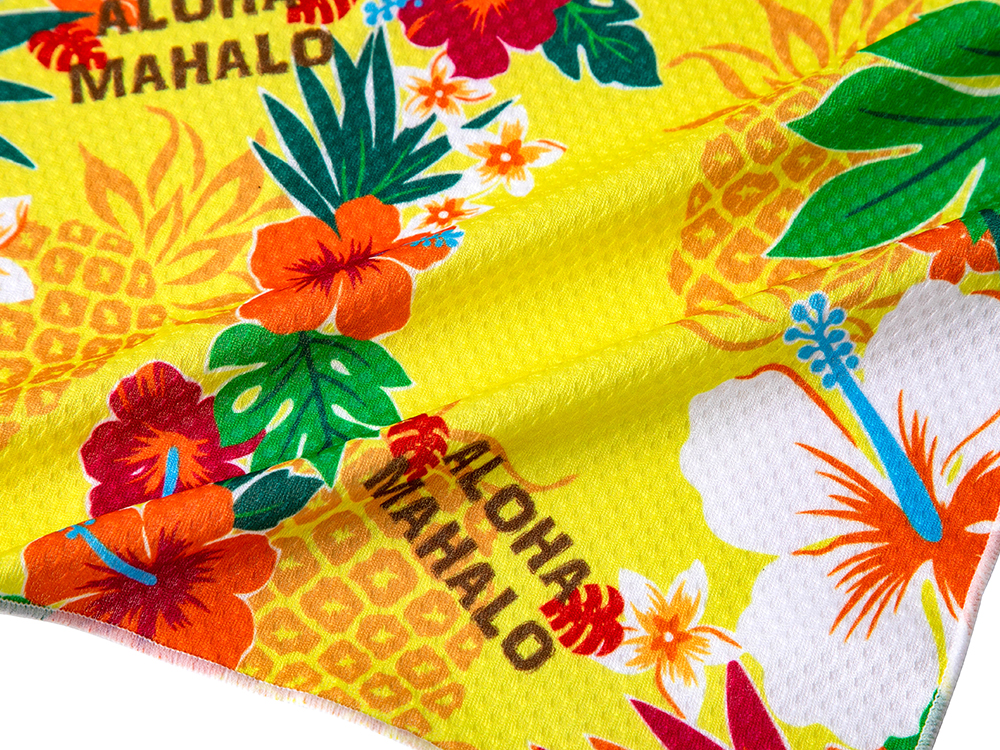 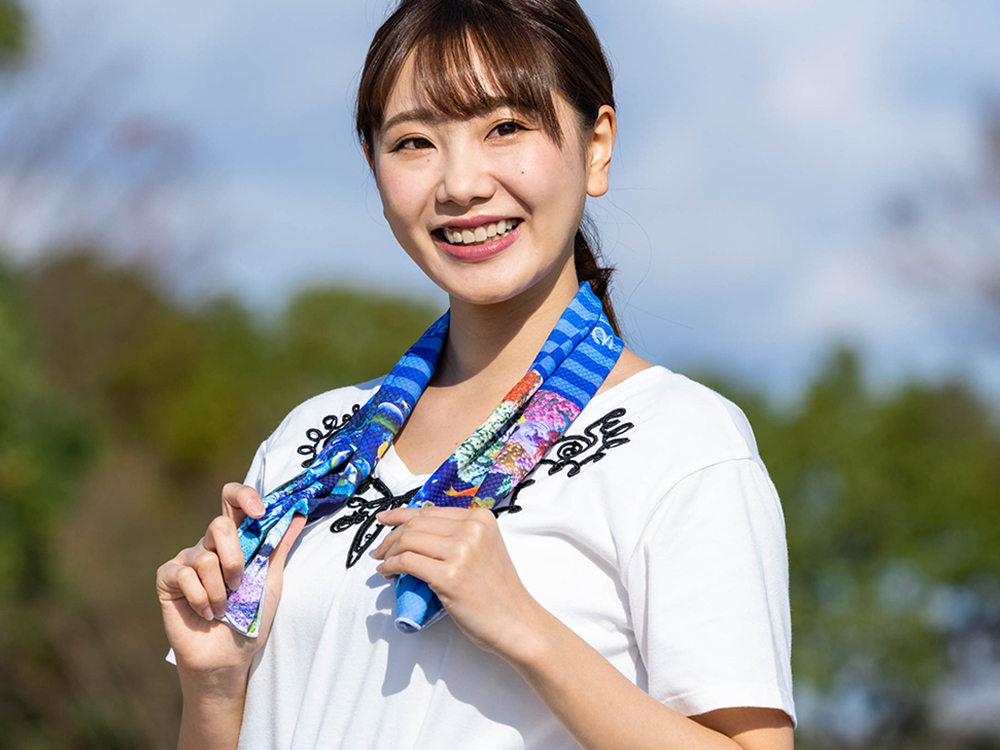 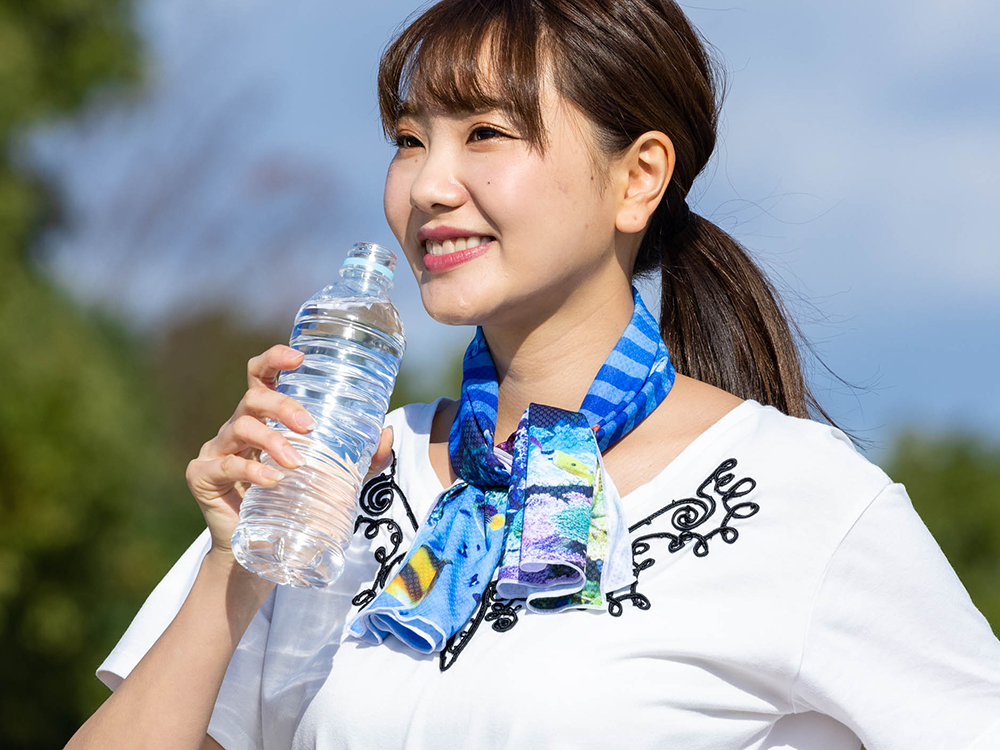 校了後約30日～